A Simple Process for Creating a One-page Disaster Plan
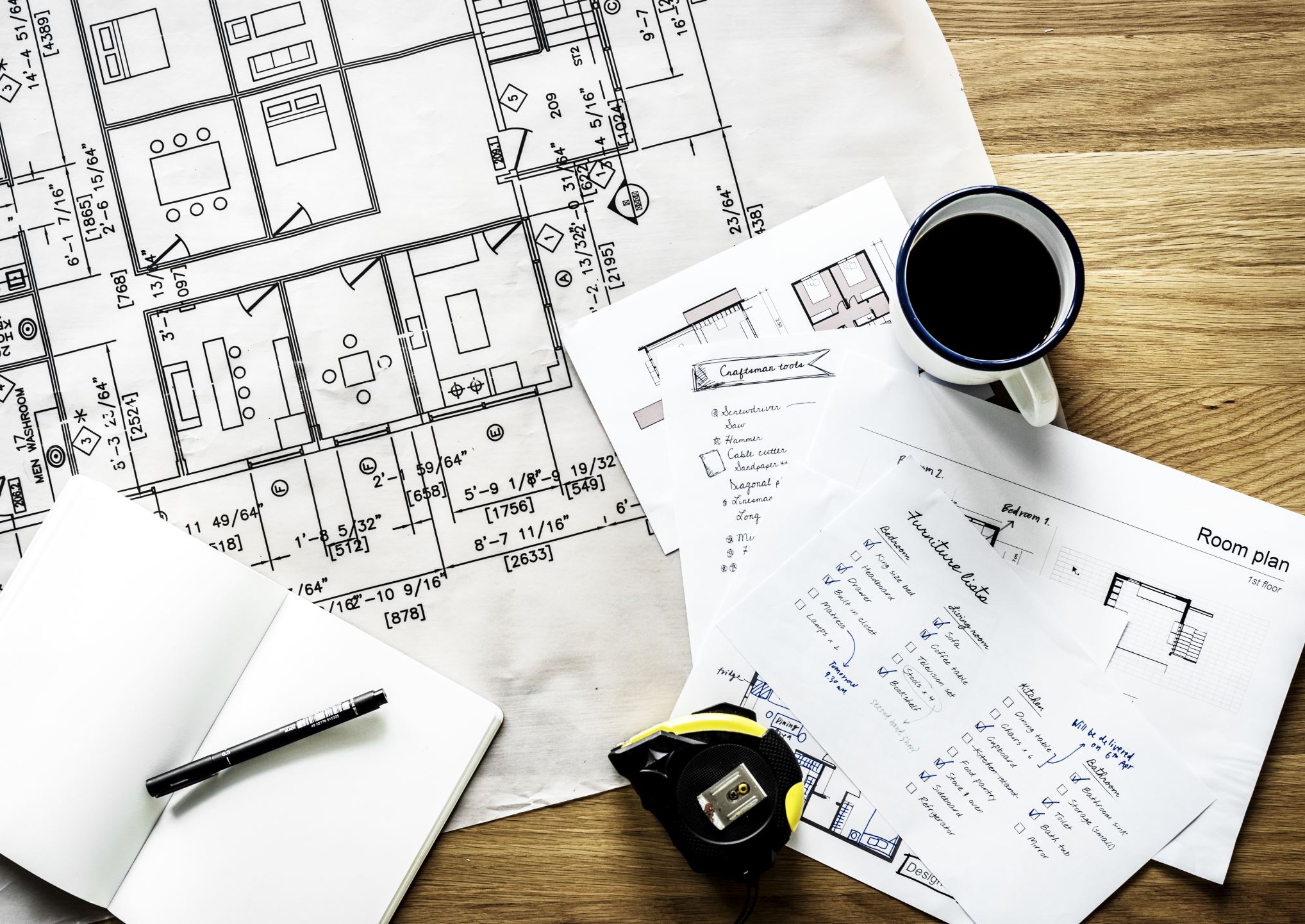 Dan Wilson, Deputy Director, University of Virginia Health Sciences Library
Slide 2
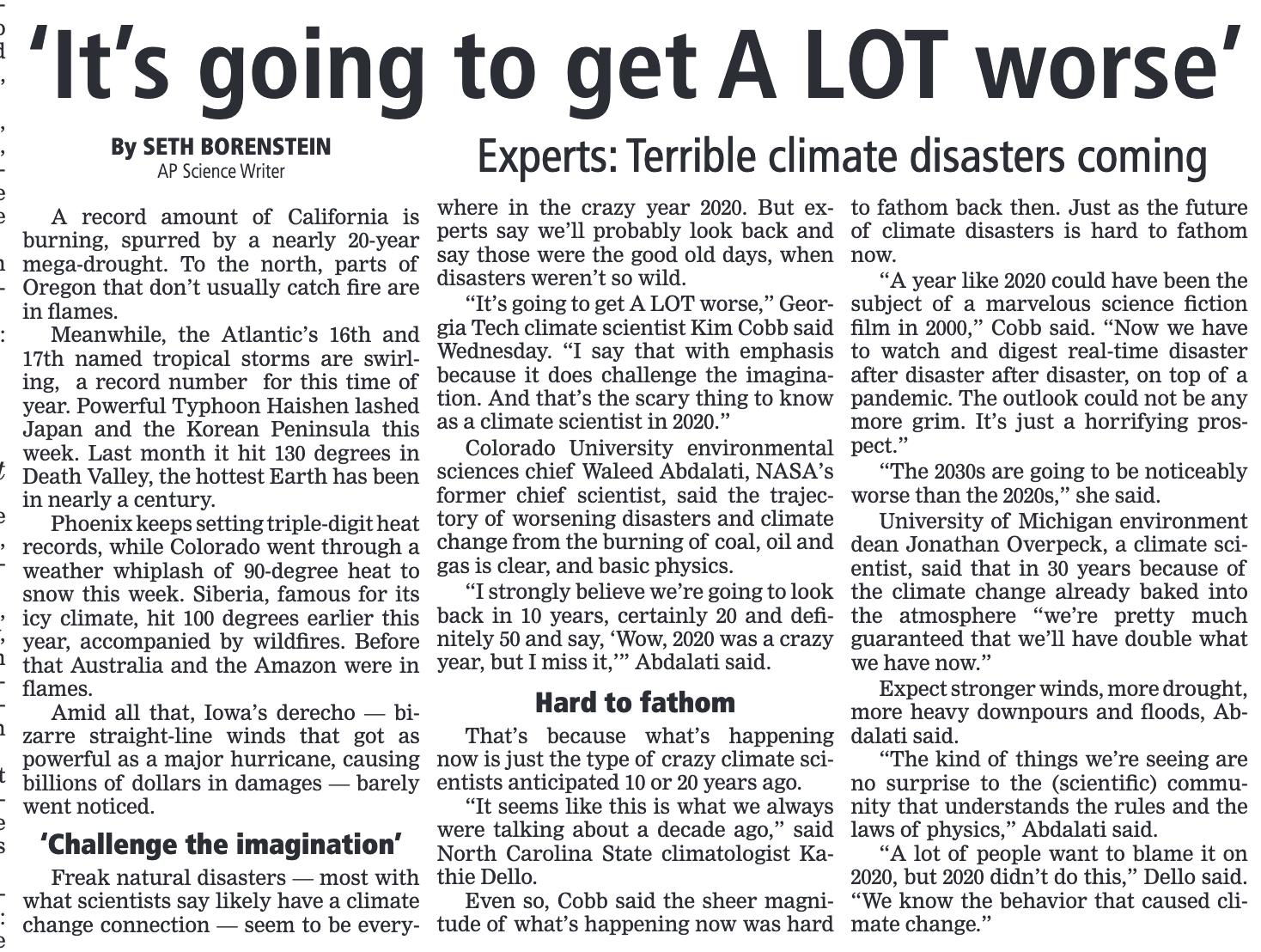 Slide 3
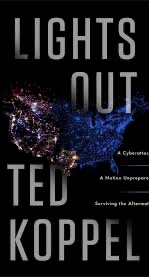 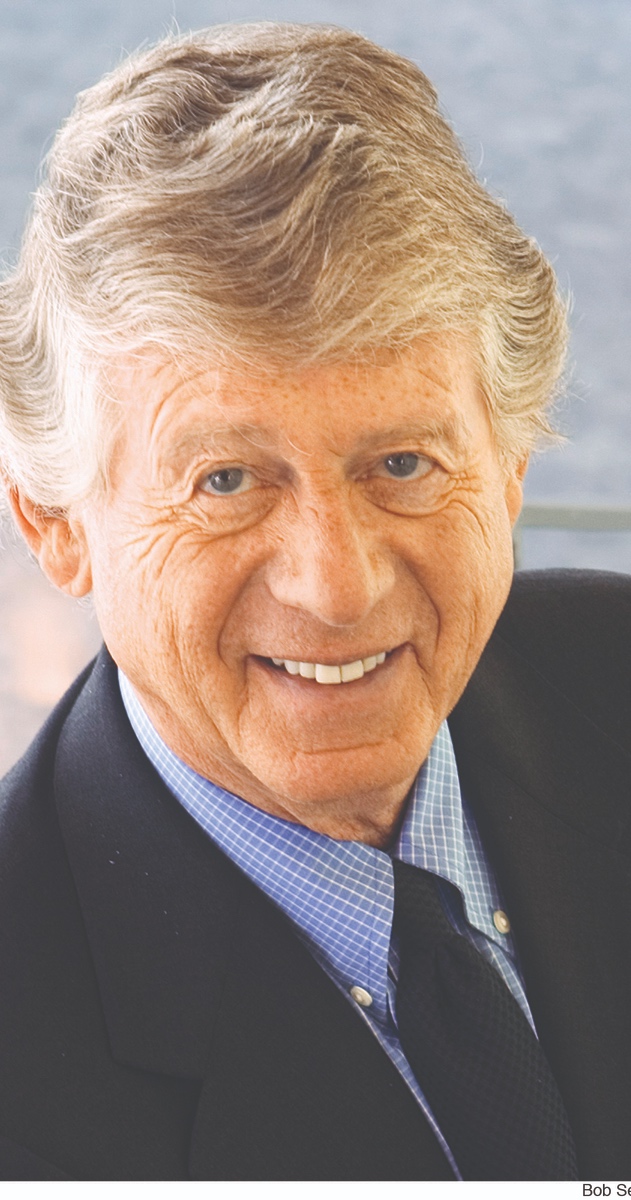 “There are emergency preparedness plans in place for earthquakes and hurricanes, heat waves and ice storms. There are plans for power outages of a few days, affecting as many as several million people. But if a highly populated area was without electricity for a period of months or even weeks, there is no master plan for the civilian population.”― Ted Koppel, Lights Out: A Cyberattack, A Nation Unprepared, Surviving the Aftermath
Slide 4
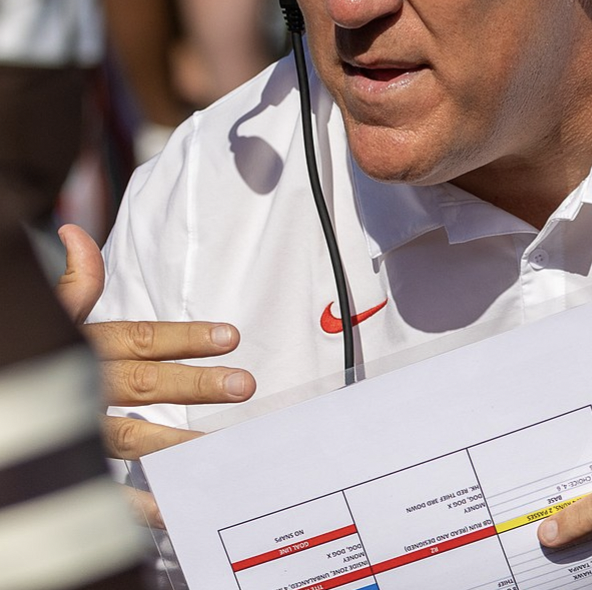 A one-page disaster plan is the equivalent of a football coach’s play sheet.
It’s All About Planning
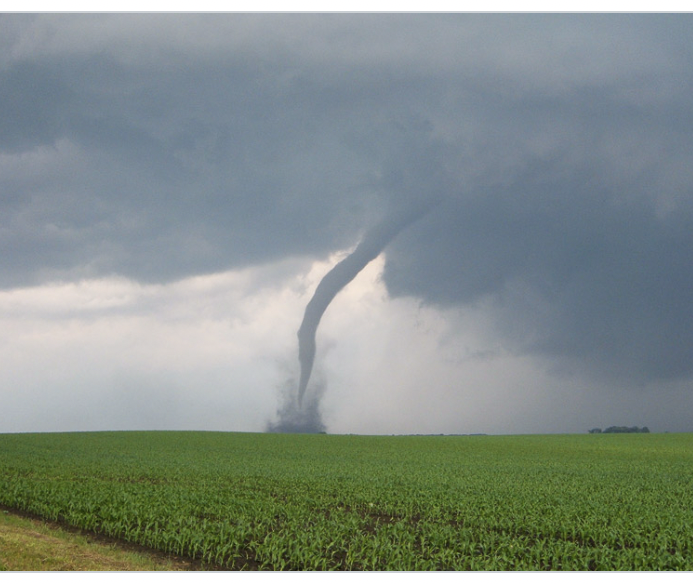 Leadership Transition
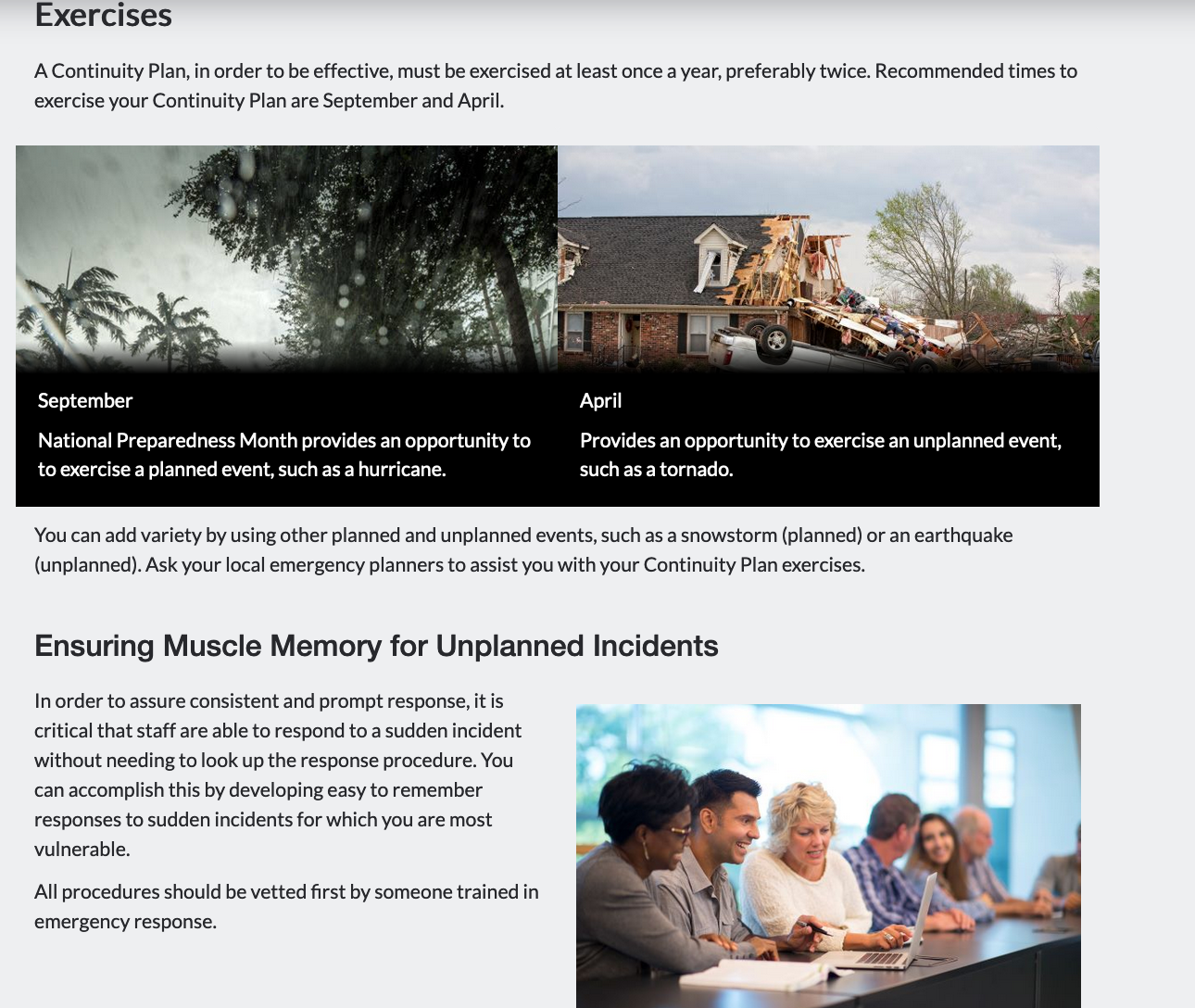 Exercising Your One-page plan
Psychological Impact
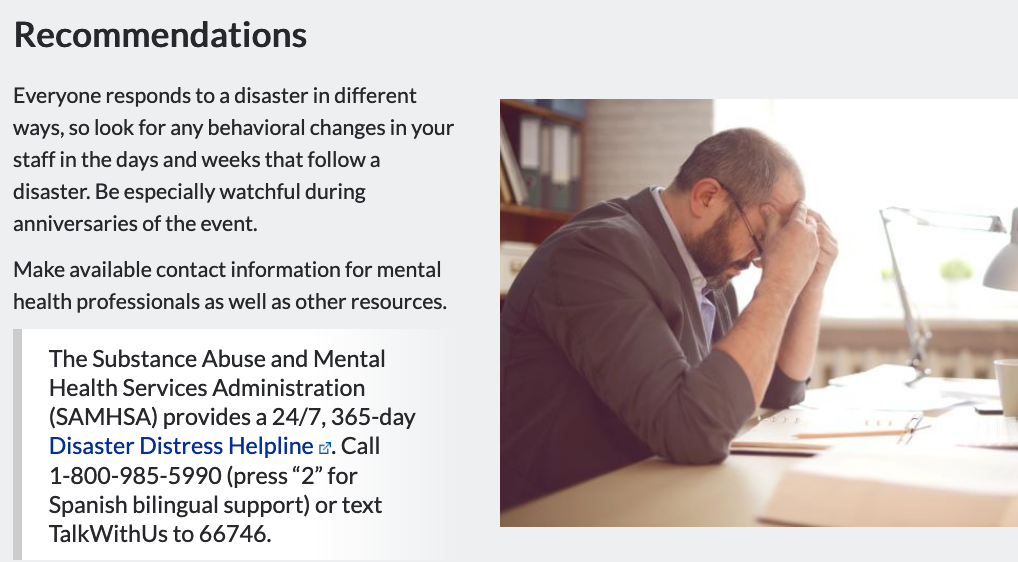 Partnership
One page plan example 1
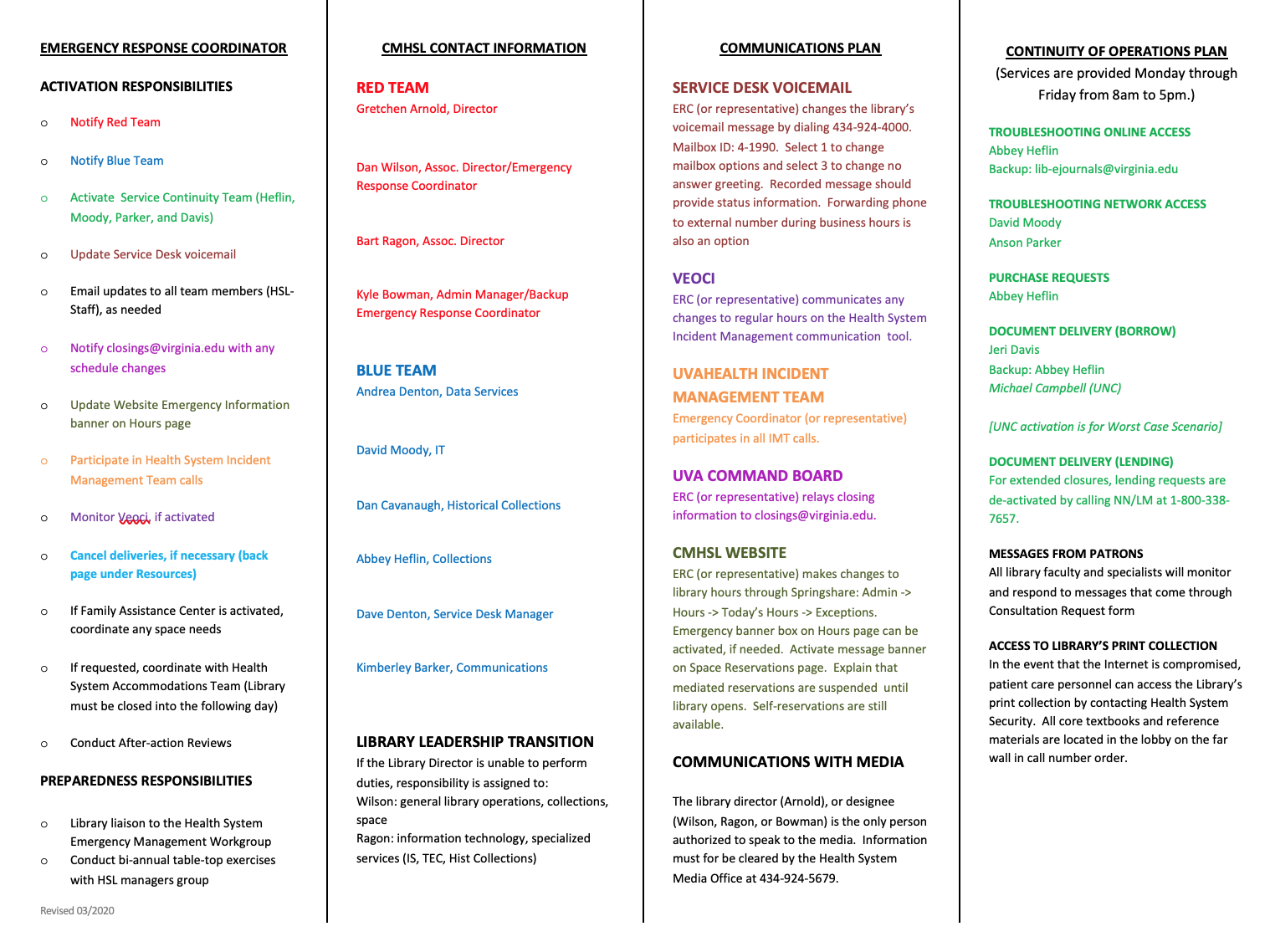 One page plan example 2
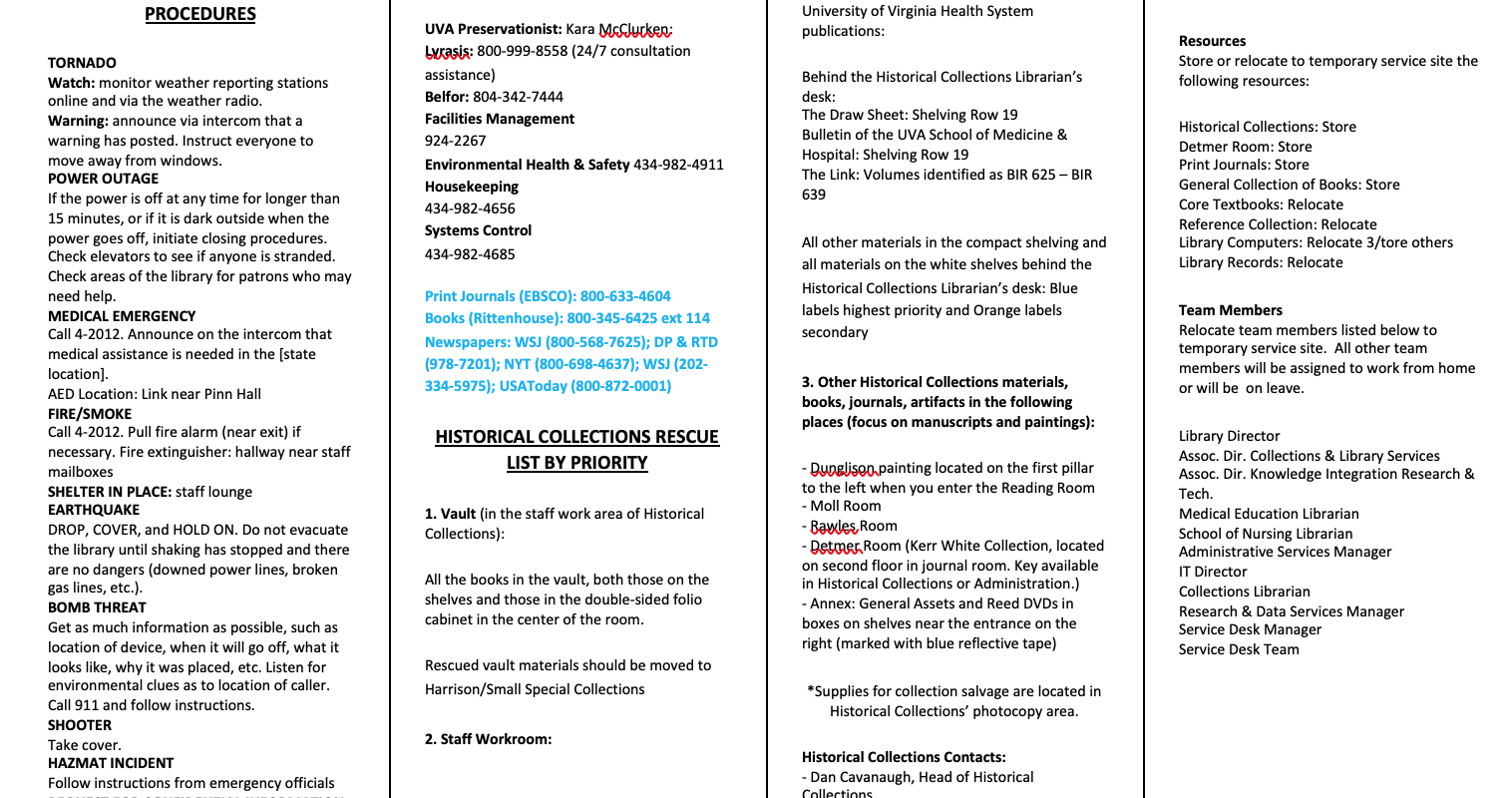 [Speaker Notes: The column on the right]
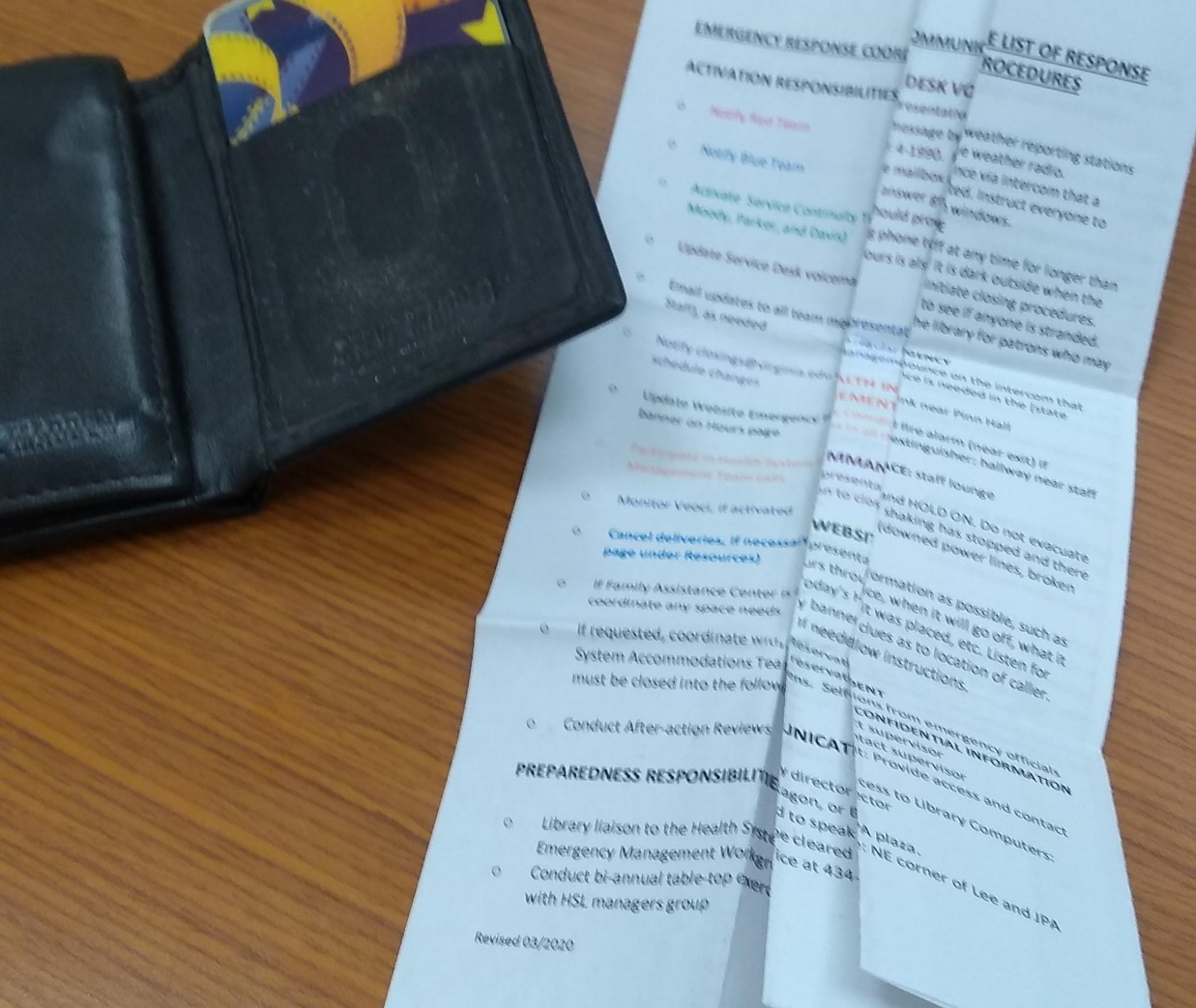 Questions
Contact Information: danwilson@virginia.edu
Link to One-page Microsoft Word Template: https://guides.hsl.virginia.edu/dan-wilson